Дирекция по ремонту железнодорожного оборудования.Вагонно ремонтный цех
Проект А3: «Снижение количества выбракованных осей колесных пар».
ТОО «Богатырь Комир»
г. Экибастуз 2021год
Тема проекта: Снижение количества выбракованных осей колесных пар

 
Менеджер проекта:
Жасуланов Р.Ж


Инициатор:
Жасуланов Р.Ж
Команда проекта:Тутарев В.С. Бексаутова М.Х. Калдыбаев С.А.
Бизнес случай:
При эксплуатации вагонов происходит обрыв головок болтов М20 в месте торцевого  крепления подшипников на шейке оси КП.
Текущее состояние:
Количество забракованных осей КП по причине излома болта М20-6 шт
Целевое состояние:
Количество забракованных осей КП по причине излома болта – 0 шт
Корневые причины : 
  Действие горизонтальных сил, вызывающих пластическую деформацию резьбы и обрыв стержня болта М20, наличие внутренних металлургических дефектов в болтах. В следствие чего ось КП бракуется и утилизируется.
Обрыв двух головок болтов М20 в месте торцевого крепления подшипника на шейке оси КП. 
Ось подлежит утилизации
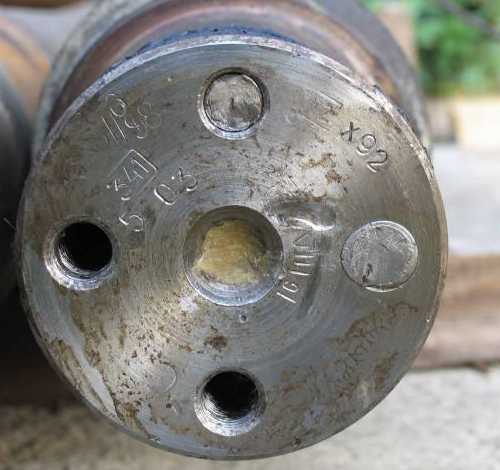 Выработанные решения:
Изготовить приспособление для фиксации и центровки сверлильной установки
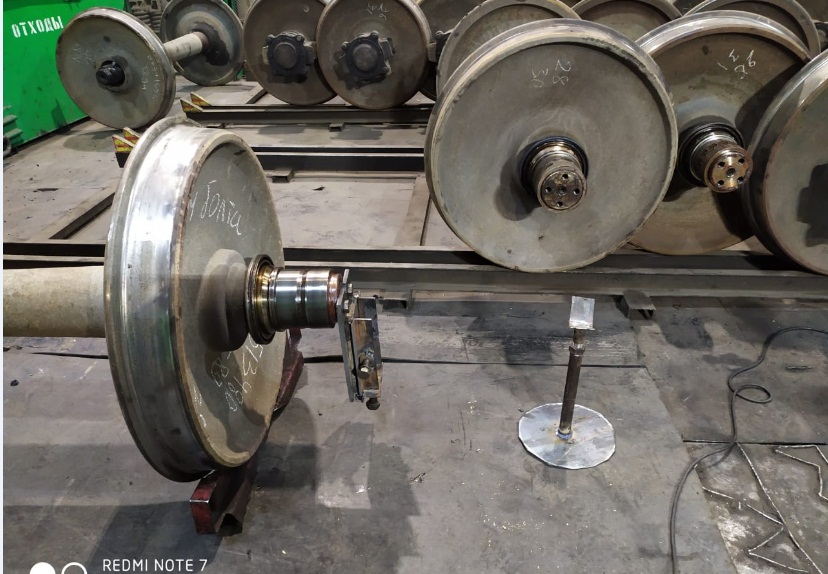 Направляюще удерживающие приспособление фиксируется в свободные болтовые отверстия на торце оси КП
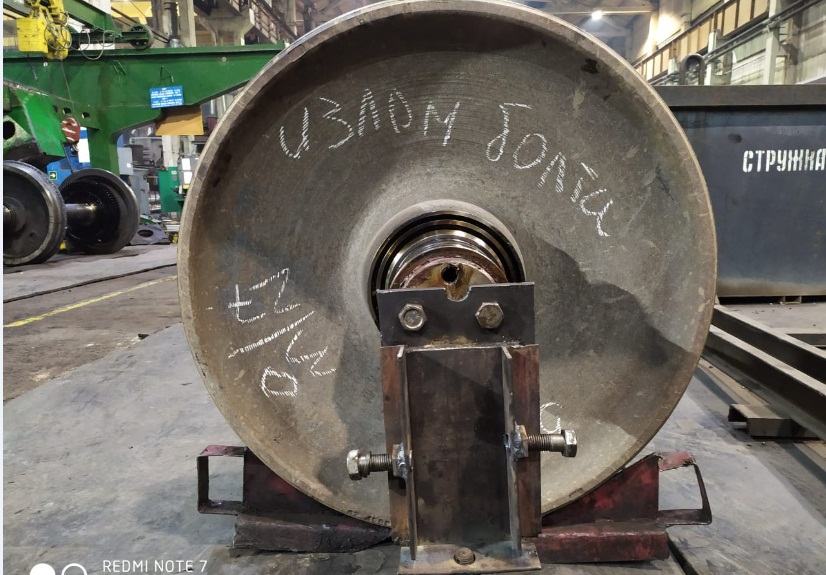 Сверлильный станок закреплен  от центрован  центр обломившейся резьбы накернен.
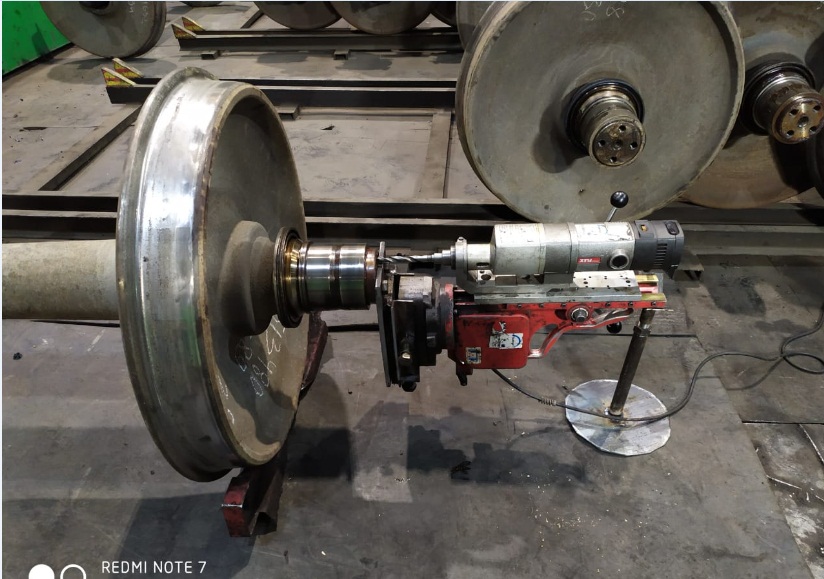 Производиться высверливание
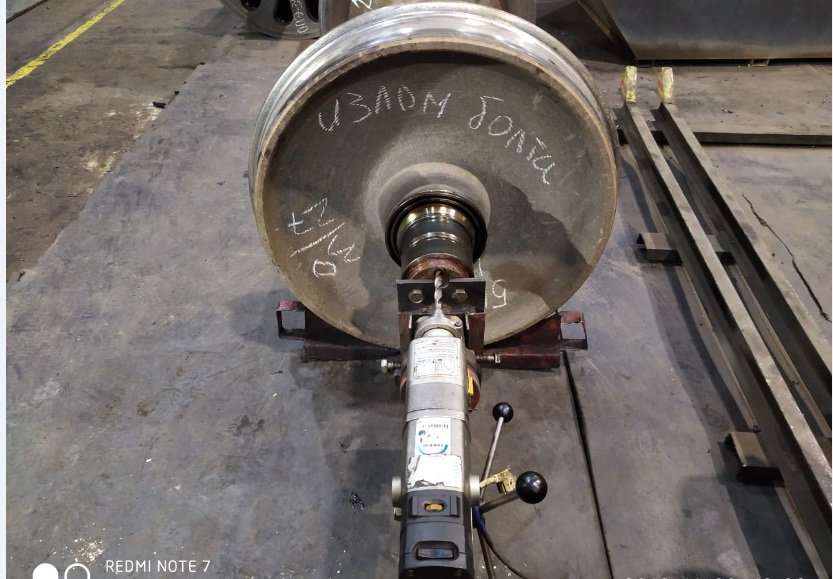 В рассверленном и очищенном отверстие прогоняется  резьба металлорежущим инструментом (метчик) М20 №1 .
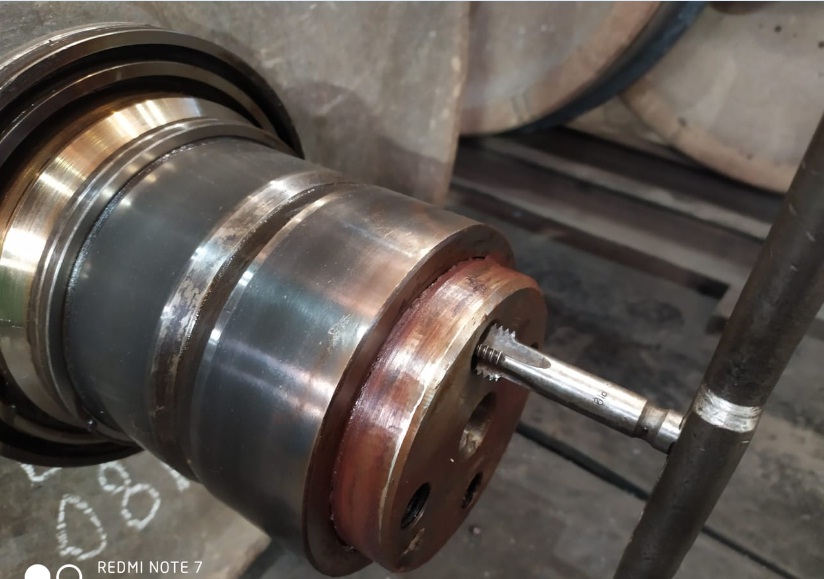 В рассверленном и очищенном отверстие контрольно прогоняется  резьба болтом М20.
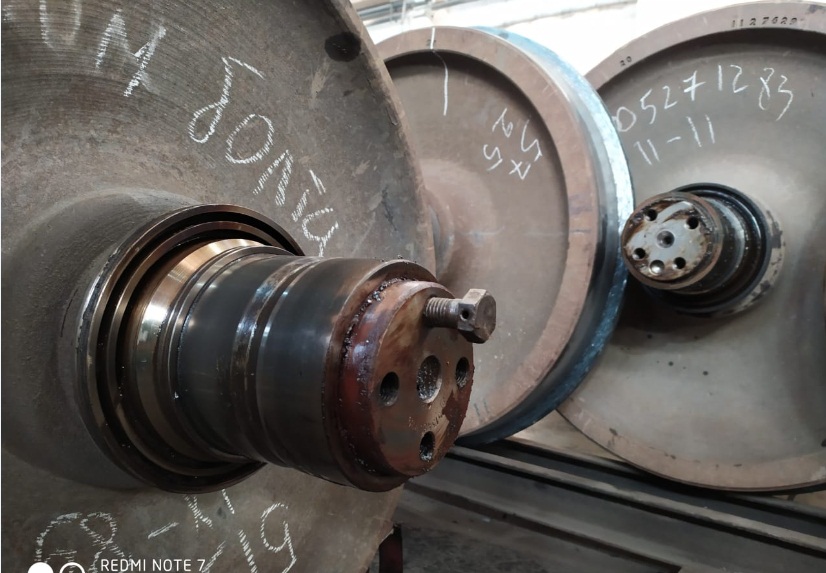 Результат
За 2020 год было восстановлено 6 осей КП с причиной обрыва головок болтов М20

После внедрения проекта и его отслеживания  был снижен закуп новых осей КП на 6 единиц на 2021 год.

Экономический эффект от внедрения данного предложения составит 1 931 534 тг. расчет прилагается.
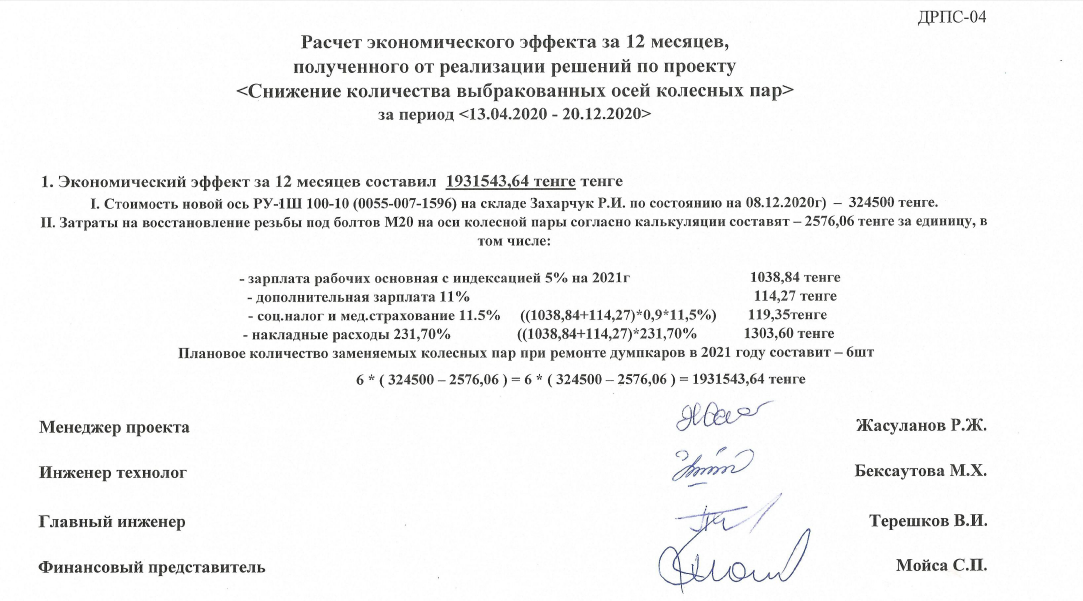